ANNOUNCEMENTS
Jan. 18, 2019
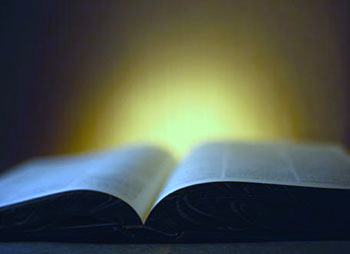 God’s  Promise  for the week
“You shall be a glorious crown in the hand of 
the LORD...” 
                             Is 62:3
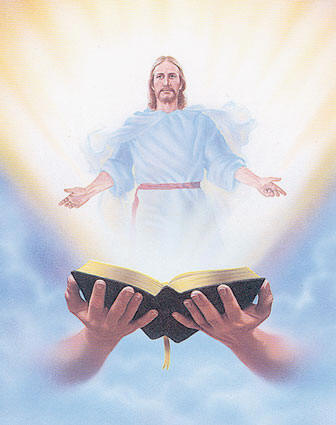 Welcome
Guest
February 2019MAGNIFICAT ISSUE
is available for 
distribution tonight 
at the Auditorium.
TEACHINGS
NCR/GIP – ME 47,49,50 / 
                                SPE 20 / SE 38
CMP II, Part 1 - LSS 1- 48 / ME48
                                  / SPE 19
Cancelled
Sat., Jan. 19, 2019, 1- 6 pm
 @ DMP Classroom
[Speaker Notes: Due to inclement weather, teachings for tomorrow is cancelled.]
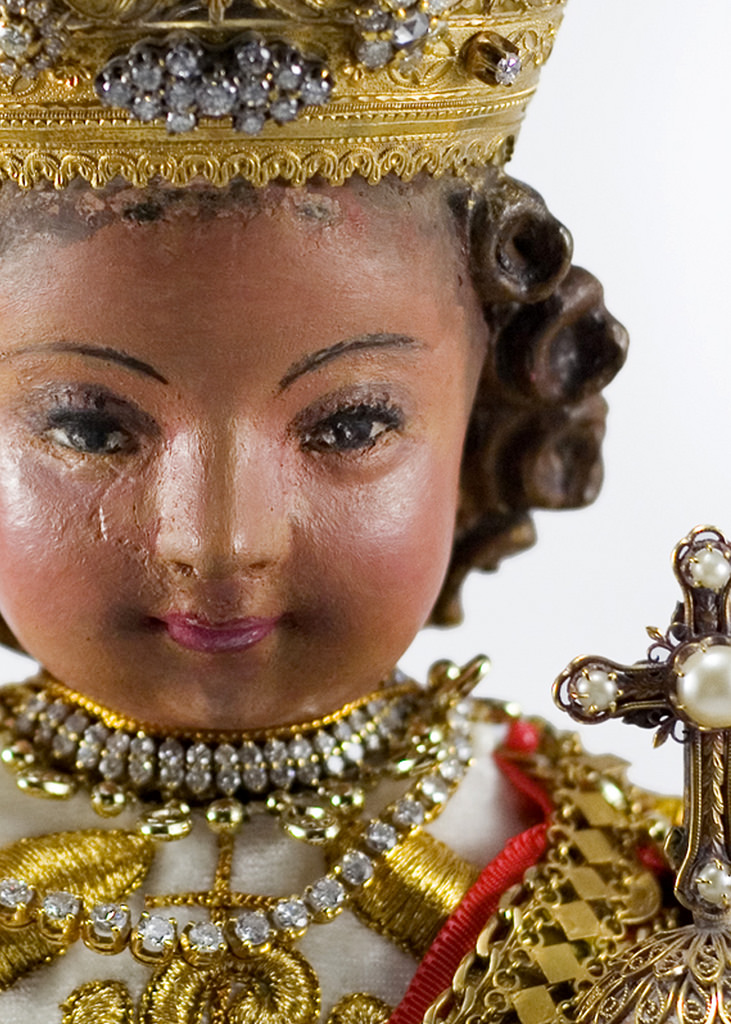 Divine Mercy Parish
Invites you
FEAST 
OF 
STO. NIÑO
January 20, 2019
[Speaker Notes: Fr Alex and Fr Robert Lamirez is inviting the BLD community on the Feast of Sto Nino celebration at Divine Mercy Parish, Rahway NJ on Sunday, January 20. Please see church bulletin for details.]
2000 Hail Mary’s for the Medical Mission –
Saturday, 
January 26, 8 am to 5 pm, 
@DMP Rm 204
Marshaling 
Schedule
Jan. 25, 2019
Management  
Apostolate
ORDER
"… Do whatever 
he tells you." 
                    Jn 2:5
DIRECTIONS
Exercise your spiritual gifts to build up the community.
Always pray for the guidance of the Holy Spirit when discerning the will of God.
Be faithful to our covenantal pledges.
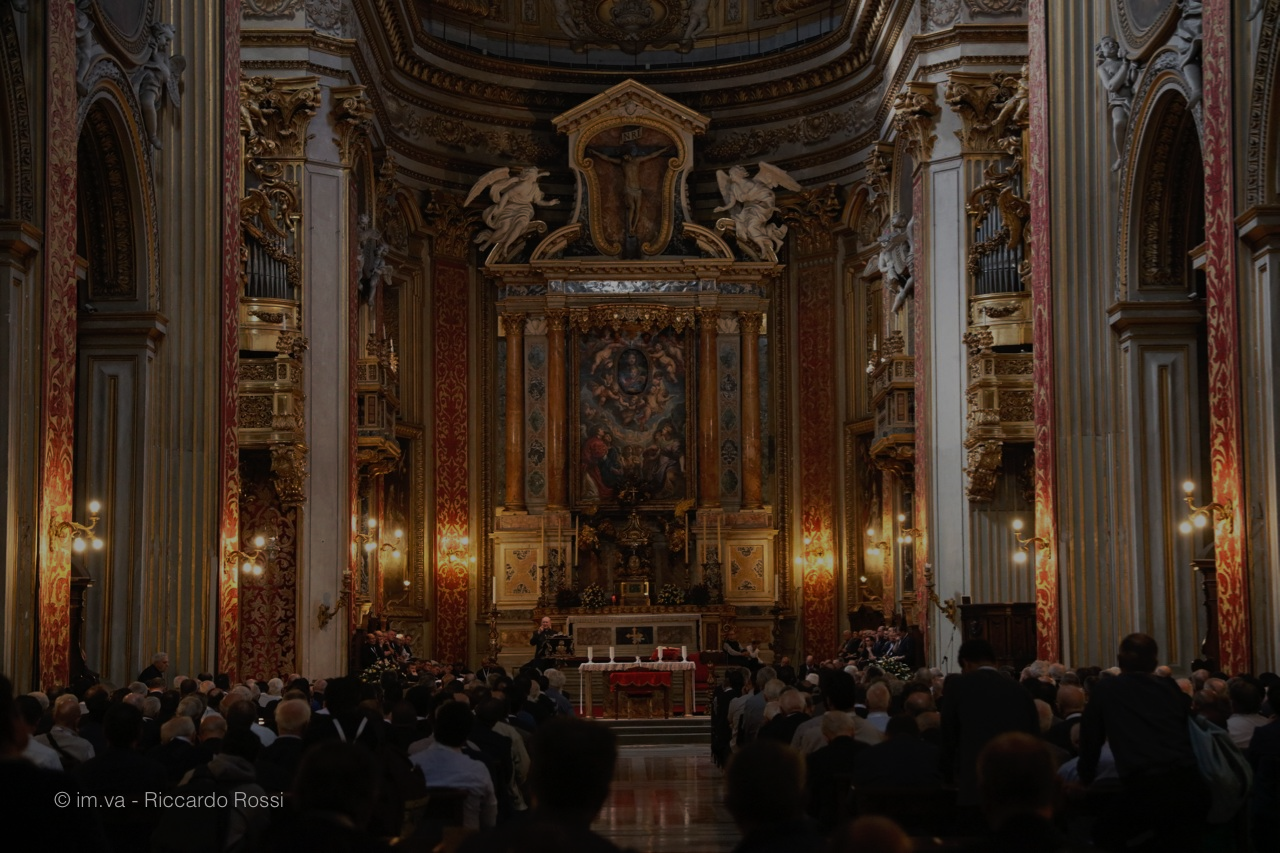 Please maintain REVERENCE 
at all times while 
we are still in the 
House of God.